WELCOME!
Trinity Lutheran Church
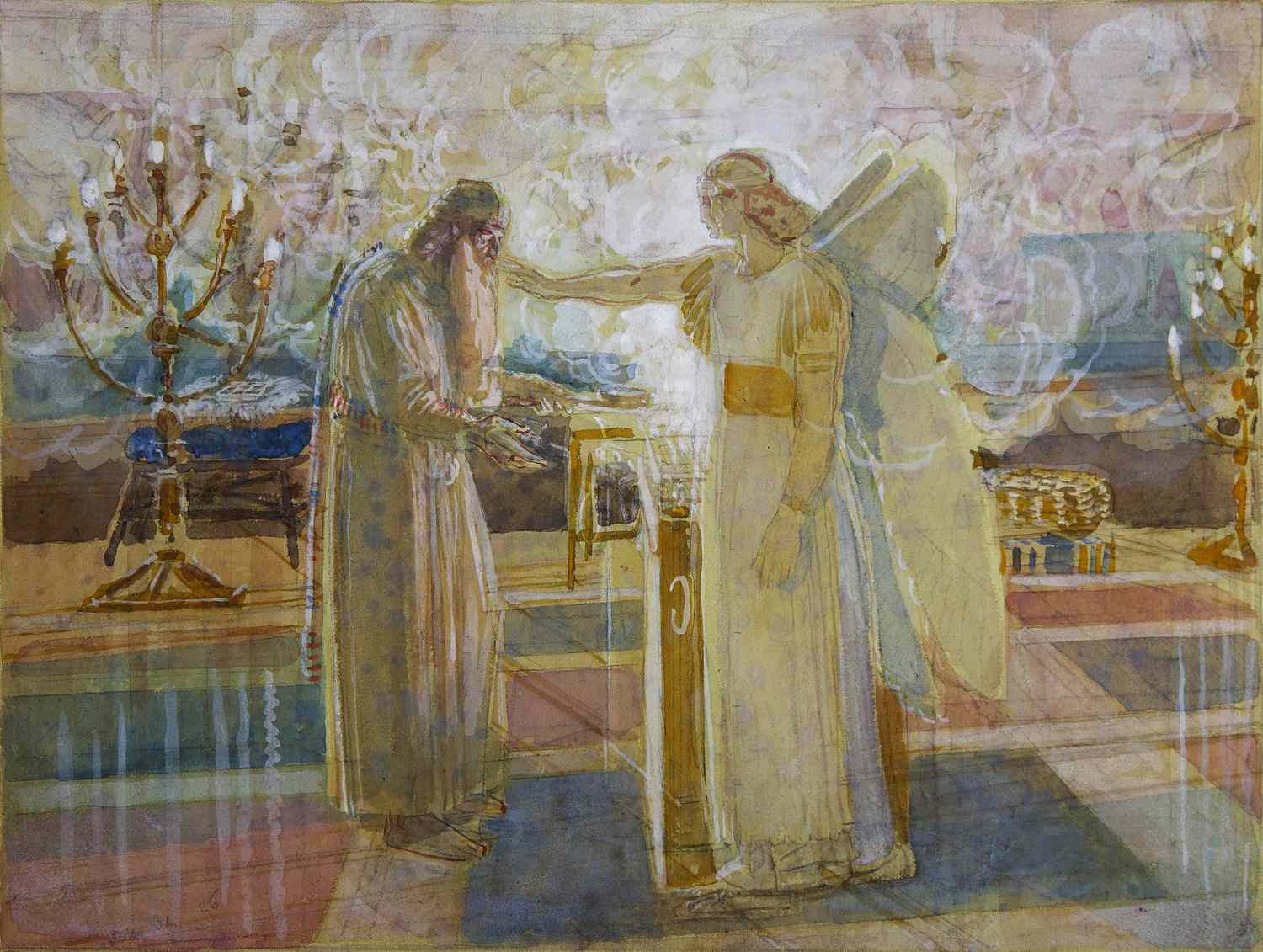 Fourth Sunday of AdventDecember 24, 2023
[Speaker Notes: Image: Five Loaves by Caroline Coolidge Brown. Copyright © Caroline Coolidge Brown. All rights reserved. Used by permission of the artist.]
=  Please stand if able
=  Please be seated
Prelude – Pre-recorded by   		            Roxanne Groff
Office of the Acolyte
Ringing of the Bell
Welcome
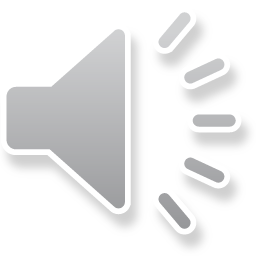 Lighting of the Advent Wreath
R:	This day, Elizabeth and Zechariah welcome their son, John, who will be a prophet to the promised messiah.

C:	(light candle 1)  This is the candle of hope, and it illuminates God’s promise.
[Speaker Notes: Image: Preparing yeast dough. Copyright © tomasworks/iStock/Thinkstock. Used by permission.]
Lighting of the Advent Wreath
R:	(light candle 2) This is the candle of love, and its light leads us in God’s way.

C:	(light candle 3) This is the candle of joy, and it shows us God’s healing and wholeness.
[Speaker Notes: Image: Preparing yeast dough. Copyright © tomasworks/iStock/Thinkstock. Used by permission.]
Lighting of the Advent Wreath
R:	(light candle 4)  This is the candle of peace, and it proclaims Christ’s coming reign of justice, when we will make war no more.
[Speaker Notes: Image: Preparing yeast dough. Copyright © tomasworks/iStock/Thinkstock. Used by permission.]
THANKSGIVING FOR BAPTISM
All may make the sign of the cross, the sign marked at baptism, as the presiding minister begins. 

P:  Blessed be the holy Trinity, ☩ one God, the fountain of living water, the rock who gave us birth, our light and our salvation.

C:  Amen.
[Speaker Notes: Image: Preparing yeast dough. Copyright © tomasworks/iStock/Thinkstock. Used by permission.]
THANKSGIVING FOR BAPTISM
P:	Joined to Christ in the waters of baptism, we are clothed with God's mercy and forgiveness.  Let us give thanks for the gift of baptism.Water may be poured into the font as the presiding minister gives thanks.
[Speaker Notes: Image: Preparing yeast dough. Copyright © tomasworks/iStock/Thinkstock. Used by permission.]
THANKSGIVING FOR BAPTISM
P:	We give you thanks, O God, for in the beginning your Spirit moved over the waters and by your Word you created the world, calling forth life in which you took delight.  Through the waters of the flood you delivered Noah and his family.  Through the sea you led your people Israel from slavery into freedom.
[Speaker Notes: Image: Preparing yeast dough. Copyright © tomasworks/iStock/Thinkstock. Used by permission.]
THANKSGIVING FOR BAPTISM
P:	At the river your Son was baptized by John and anointed with the Holy Spirit.  By water and your Word you claim us as daughters and sons, making us heirs of your promise and servants of all.  We praise you for the gift of water that sustains life, and above all we praise you for the gift of new life in Jesus Christ.
[Speaker Notes: Image: Preparing yeast dough. Copyright © tomasworks/iStock/Thinkstock. Used by permission.]
THANKSGIVING FOR BAPTISM
P:	Shower us with your Spirit, and renew our lives with your forgiveness, grace, and love.  To you be given honor and praise through Jesus Christ our Lord in the unity of the Holy Spirit, now and forever.
C:	Amen.
[Speaker Notes: Image: Preparing yeast dough. Copyright © tomasworks/iStock/Thinkstock. Used by permission.]
CONFESSION AND FORGIVENESS
All may make the sign of the cross, the sign marked at baptism…
P:	We confess our sins before God and one another.

Pause for silence and reflection.

P:	Ever-present God,
[Speaker Notes: Image: Five Loaves by Caroline Coolidge Brown. Copyright © Caroline Coolidge Brown. All rights reserved. Used by permission of the artist.]
CONFESSION AND FORGIVENESS
C:	We come before you in need of grace. Too often our thoughts are judgmental and condemning of others. Too often our words are sarcastic or harsh, as harmful as weapons. Too often our actions are motivated by selfishness and we do not recognize the hurt or need in others.
[Speaker Notes: Image: Five Loaves by Caroline Coolidge Brown. Copyright © Caroline Coolidge Brown. All rights reserved. Used by permission of the artist.]
CONFESSION AND FORGIVENESS
C:	Forgive us, O God, and draw us back into right relationship with you, our neighbors, and your creation.
[Speaker Notes: Image: Five Loaves by Caroline Coolidge Brown. Copyright © Caroline Coolidge Brown. All rights reserved. Used by permission of the artist.]
CONFESSION AND FORGIVENESS
P:	The promise is sure: Christ’s advent is near, and in Christ we are forgiven all our sin. Know that you are a beloved child of God, and be strengthened in all goodness.   

C:	Amen.
[Speaker Notes: Image: Five Loaves by Caroline Coolidge Brown. Copyright © Caroline Coolidge Brown. All rights reserved. Used by permission of the artist.]
Gathering Song/Hymn of Praise
“O Come, All Ye Faithful”
LBW 45
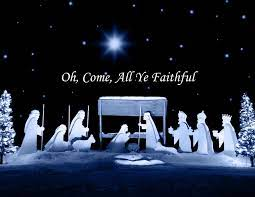 “O Come All Ye Faithful”                          LBW 45
1	O come, all ye faithful,
	joyful and triumphant!
	O come ye, O come ye             to Bethlehem;
	come and behold him,
	born the king of angels:
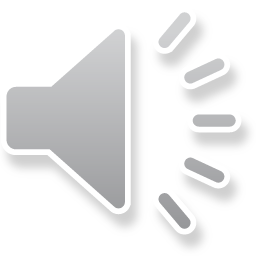 “O Come All Ye Faithful”                          LBW 45
Refrain
	O come, let us adore him,
	O come, let us adore him,
	O come, let us adore him,
	Christ the Lord!
“O Come All Ye Faithful”                          LBW 45
2	The highest, most holy,
	light of light eternal,
	born of a virgin,                                                 a mortal he comes;
	Son of the Father
	now in flesh appearing!
“O Come All Ye Faithful”                          LBW 45
Refrain
	O come, let us adore him,
	O come, let us adore him,
	O come, let us adore him,
	Christ the Lord!
“O Come All Ye Faithful”                          LBW 45
3	Sing, choirs of angels,
	sing in exultation,
	sing, all ye citizens                                          of heaven above!
	Glory to God
	in the highest:
“O Come All Ye Faithful”                          LBW 45
Refrain
	O come, let us adore him,
	O come, let us adore him,
	O come, let us adore him,
	Christ the Lord!
“O Come All Ye Faithful”                          LBW 45
4	Yea, Lord, we greet thee,
	born this happy morning;
	Jesus, to thee be glory giv'n!
	Word of the Father,
	now in flesh appearing:
“O Come All Ye Faithful”                          LBW 45
Refrain
	O come, let us adore him,
	O come, let us adore him,
	O come, let us adore him,
	Christ the Lord!
APOSTOLIC GREETING
P:	The grace of our Lord Jesus Christ, the love of God, and the communion of the Holy Spirit be with you all.
 
C:	And also with you.
[Speaker Notes: Image: Five Loaves by Caroline Coolidge Brown. Copyright © Caroline Coolidge Brown. All rights reserved. Used by permission of the artist.]
KYRIE
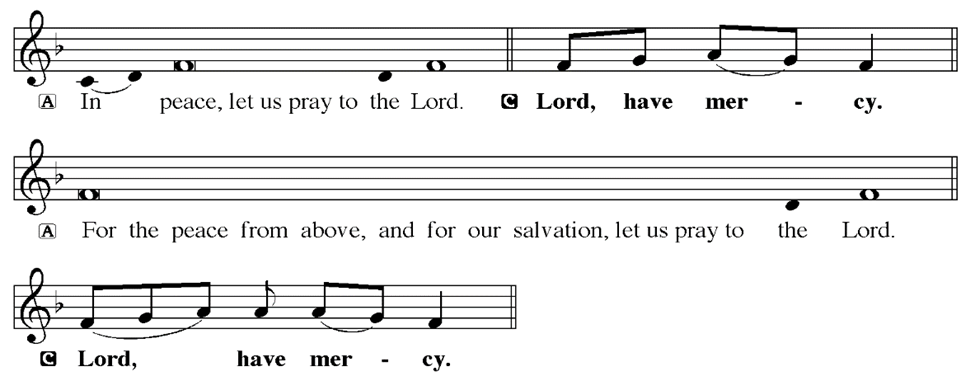 [Speaker Notes: Image: Five Loaves by Caroline Coolidge Brown. Copyright © Caroline Coolidge Brown. All rights reserved. Used by permission of the artist.]
KYRIE
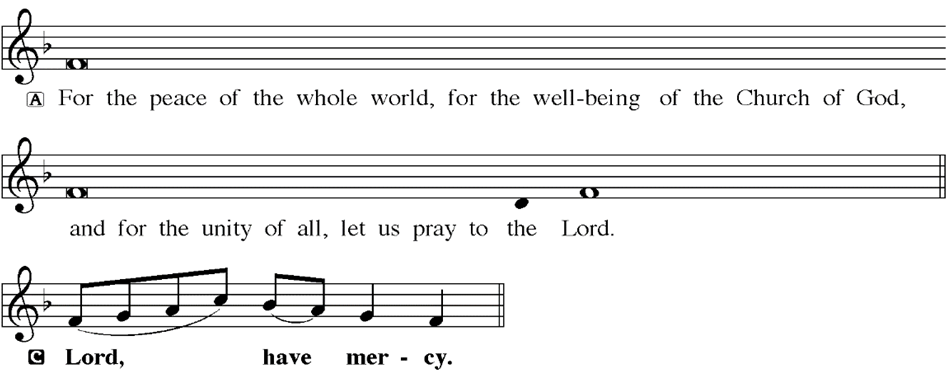 [Speaker Notes: Image: Five Loaves by Caroline Coolidge Brown. Copyright © Caroline Coolidge Brown. All rights reserved. Used by permission of the artist.]
KYRIE
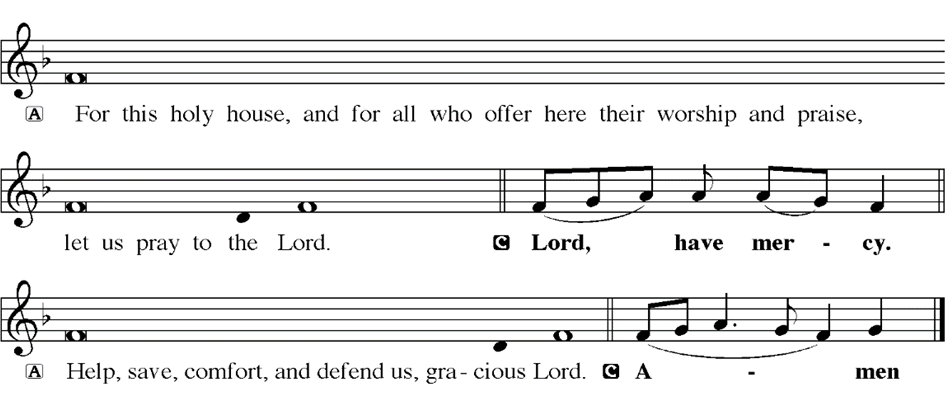 [Speaker Notes: Image: Five Loaves by Caroline Coolidge Brown. Copyright © Caroline Coolidge Brown. All rights reserved. Used by permission of the artist.]
HYMN OF PRAISE
Glory be to God in heaven; 
peace, goodwill to all the earth.
Mighty God of all creation, 
Father of surpassing worth:
we exalt you, we adore you, 
we lift high our thanks and praise.
Saints and angels bow before you; here on earth our songs we raise.
[Speaker Notes: Image: Five Loaves by Caroline Coolidge Brown. Copyright © Caroline Coolidge Brown. All rights reserved. Used by permission of the artist.]
HYMN OF PRAISE
Glory be to Christ forever, 
Lamb of God and Lord of love.
Son of God and gracious Savior, you have come from heav’n above;
on the cross you died to save us; now you reign at God’s right hand.
Hear our prayer; restore, forgive us; in your promise firm we stand.
[Speaker Notes: Image: Five Loaves by Caroline Coolidge Brown. Copyright © Caroline Coolidge Brown. All rights reserved. Used by permission of the artist.]
HYMN OF PRAISE
Holy One we now acclaim you; 
Lord alone, to you we call;
Holy One in faith we name you, 
God most high, yet near to all:
Jesus Christ, with God the Spirit, 
in the Father’s splendor bright.
For the peace that we inherit, 
glory be to God on high!
[Speaker Notes: Image: Five Loaves by Caroline Coolidge Brown. Copyright © Caroline Coolidge Brown. All rights reserved. Used by permission of the artist.]
PRAYER OF THE DAY
P:	Let us pray…  God of all, you call us into one Body of Christ for the good of the world.  Strengthen us through your Word, that we might support and sustain one another in all that you call us to do. In Jesus’ name we pray.

C:	Amen
[Speaker Notes: Image: Five Loaves by Caroline Coolidge Brown. Copyright © Caroline Coolidge Brown. All rights reserved. Used by permission of the artist.]
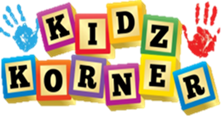 [Speaker Notes: Image: Five Loaves by Caroline Coolidge Brown. Copyright © Caroline Coolidge Brown. All rights reserved. Used by permission of the artist.]
Scripture Reading
L:	Our scripture reading for this day is from Luke, Chapter 1.

C:  Glory to you O’ Lord!
[Speaker Notes: Image: Five Loaves by Caroline Coolidge Brown. Copyright © Caroline Coolidge Brown. All rights reserved. Used by permission of the artist.]
Luke 1:5-13, 57-80
5 In the days of King Herod of Judea, there was a priest named Zechariah, who belonged to the priestly order of Abijah. His wife was a descendant of Aaron, and her name was Elizabeth. 6 Both of them were righteous before God, living blamelessly according to all the commandments and regulations of the Lord. 7But they had no children, because Elizabeth was
[Speaker Notes: Image: Five Loaves by Caroline Coolidge Brown. Copyright © Caroline Coolidge Brown. All rights reserved. Used by permission of the artist.]
Luke 1:5-13, 57-80
barren, and both were getting on in years.
8 Once when he was serving as priest before God and his section was on duty, 9 he was chosen by lot, according to the custom of the priesthood, to enter the sanctuary of the Lord and offer incense. 10 Now at the time of the incense offering, the whole assembly of the people was
[Speaker Notes: Image: Five Loaves by Caroline Coolidge Brown. Copyright © Caroline Coolidge Brown. All rights reserved. Used by permission of the artist.]
Luke 1:5-13, 57-80
praying outside. 11 Then there appeared to him an angel of the Lord, standing at the right side of the altar of incense. 12 When Zechariah saw him, he was terrified; and fear overwhelmed him. 13 But the angel said to him, “Do not be afraid, Zechariah, for your prayer has been heard. Your wife Elizabeth will bear you a son, and you will name him John.”
[Speaker Notes: Image: Five Loaves by Caroline Coolidge Brown. Copyright © Caroline Coolidge Brown. All rights reserved. Used by permission of the artist.]
Luke 1:5-13, 57-80
57 Now the time came for Elizabeth to give birth, and she bore a son. 58 Her neighbors and relatives heard that the Lord had shown his great mercy to her, and they rejoiced with her.
59 On the eighth day they came to circumcise the child, and they were going to name him Zechariah after his father. 60 But his mother said, “No; he is to be called John.” 61 They said to her,
[Speaker Notes: Image: Five Loaves by Caroline Coolidge Brown. Copyright © Caroline Coolidge Brown. All rights reserved. Used by permission of the artist.]
Luke 1:5-13, 57-80
“None of your relatives has this name.” 62 Then they began motioning to his father to find out what name he wanted to give him. 63 He asked for a writing tablet and wrote, “His name is John.” And all of them were amazed. 64 Immediately his mouth was opened and his tongue freed, and he began to speak, praising God. 65 Fear came over all their neighbors, and all these things
[Speaker Notes: Image: Five Loaves by Caroline Coolidge Brown. Copyright © Caroline Coolidge Brown. All rights reserved. Used by permission of the artist.]
Luke 1:5-13, 57-80
were talked about throughout the entire hill country of Judea. 66 All who heard them pondered them and said, “What then will this child become?” For, indeed, the hand of the Lord was with him.
67 Then his father Zechariah was filled with the Holy Spirit and spoke this prophecy:
68 “Blessed be the Lord God of Israel,
[Speaker Notes: Image: Five Loaves by Caroline Coolidge Brown. Copyright © Caroline Coolidge Brown. All rights reserved. Used by permission of the artist.]
Luke 1:5-13, 57-80
for he has looked favorably on his people and redeemed them.  69 He has raised up a mighty savior for us in the house of his servant David, 70 as he spoke through the mouth of his holy prophets from of old,71     that we would be saved from our enemies and from the hand of all who hate us.  72 Thus he has shown the mercy promised to our ancestors, and
[Speaker Notes: Image: Five Loaves by Caroline Coolidge Brown. Copyright © Caroline Coolidge Brown. All rights reserved. Used by permission of the artist.]
Luke 1:5-13, 57-80
has remembered his holy covenant, 73 the oath that he swore to our ancestor Abraham,     to grant us 74 that we, being rescued from the hands of our enemies, might serve him without fear, 75 in holiness and righteousness before him all our days.  76 And you, child, will be called the prophet of the Most High; for you will go before the Lord to prepare his ways, 77 to give knowledge
[Speaker Notes: Image: Five Loaves by Caroline Coolidge Brown. Copyright © Caroline Coolidge Brown. All rights reserved. Used by permission of the artist.]
Luke 1:5-13, 57-80
of salvation to his people by the forgiveness of their sins.  78 By the tender mercy of our God, the dawn from on high will break upon us, 79 to give light to those who sit in darkness and in the shadow of death, to guide our feet into the way of peace.”  80 The child grew and became strong in spirit, and he was in the wilderness until the day he appeared publicly to Israel.
[Speaker Notes: Image: Five Loaves by Caroline Coolidge Brown. Copyright © Caroline Coolidge Brown. All rights reserved. Used by permission of the artist.]
Luke 1:5-13, 57-80
R:	This is the Word of the Lord.
 
C:	Praise to You, O Christ (Spoken)
[Speaker Notes: Image: Five Loaves by Caroline Coolidge Brown. Copyright © Caroline Coolidge Brown. All rights reserved. Used by permission of the artist.]
Sermon
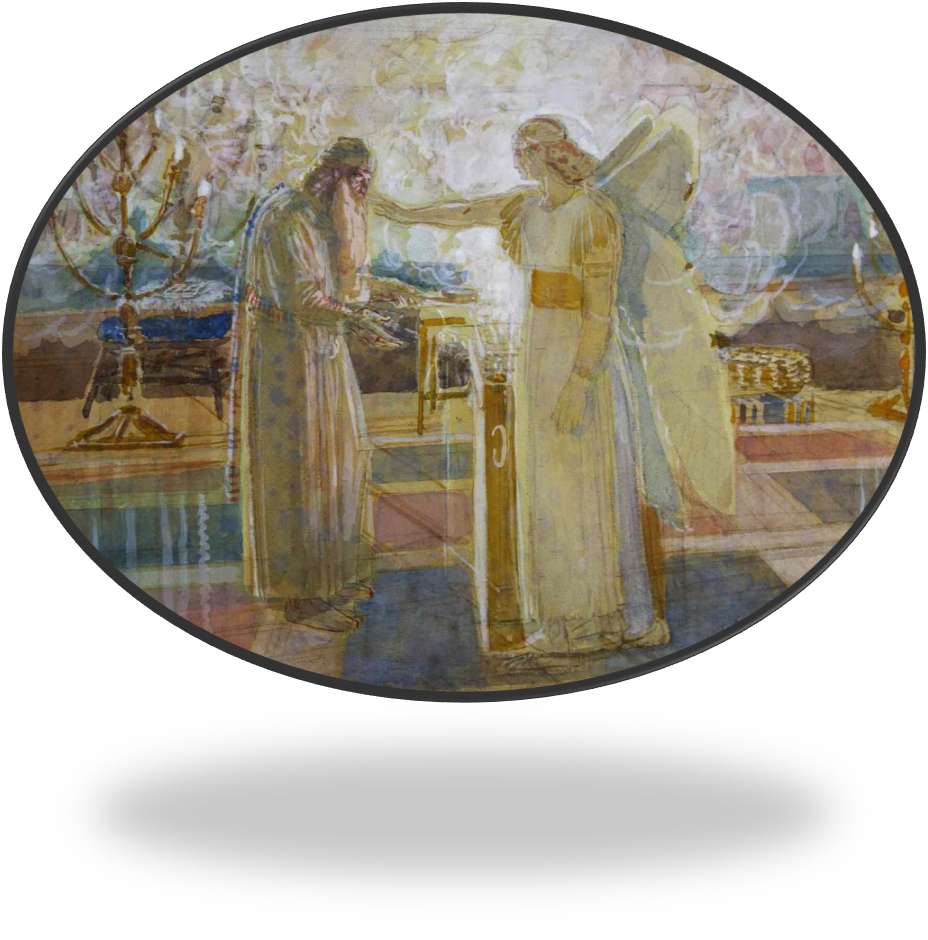 Sermon
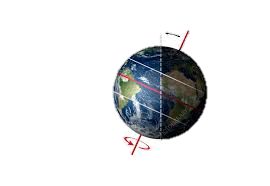 Sermon
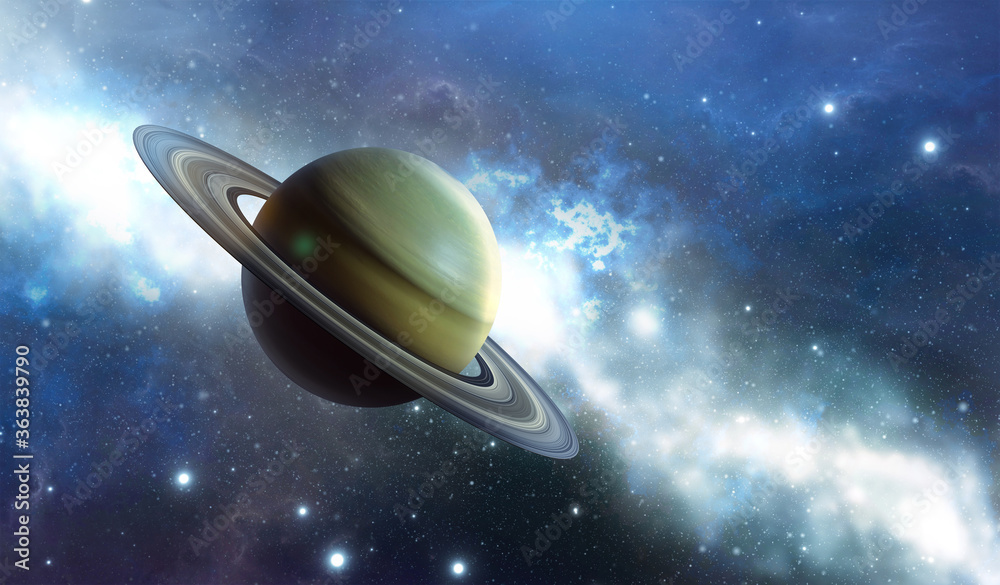 Saturn
Sermon
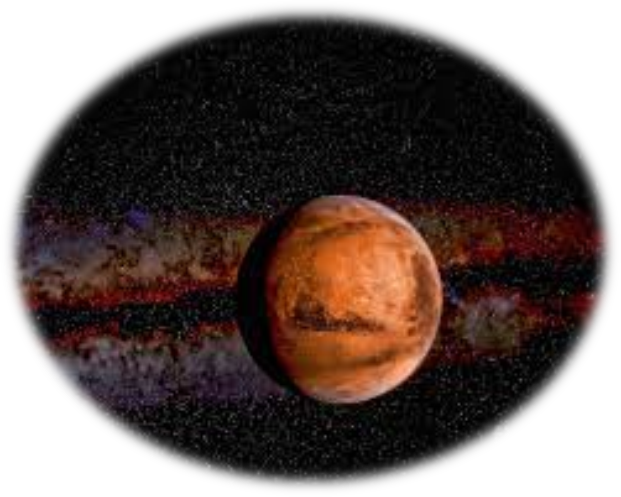 Mars
Sermon
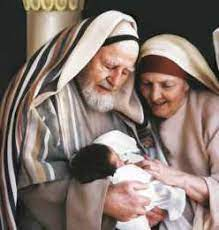 Zechariah, Elizabeth and John
Sermon
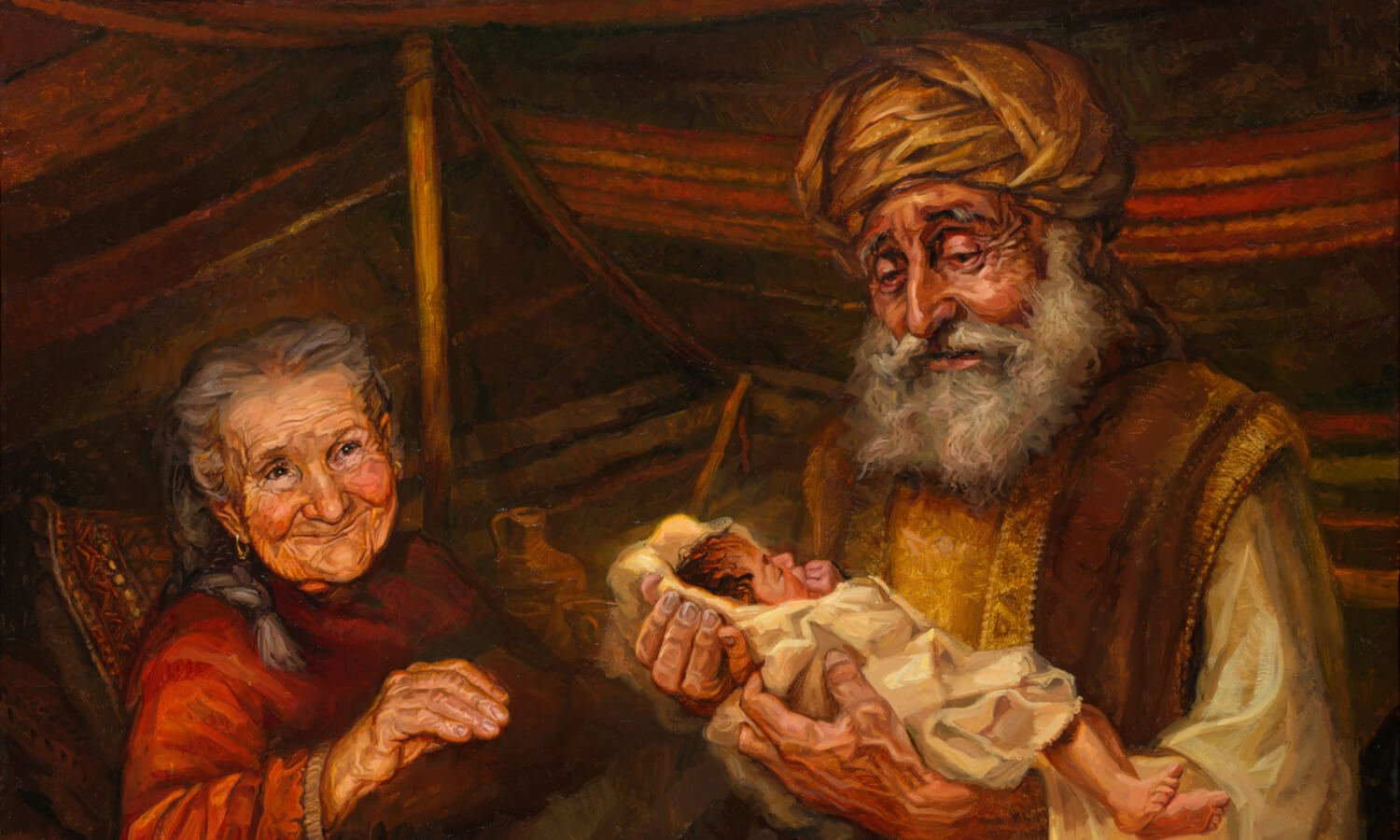 Sermon
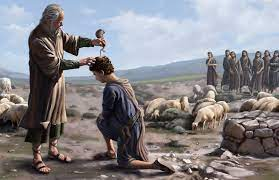 Samuel Anointing David
Sermon
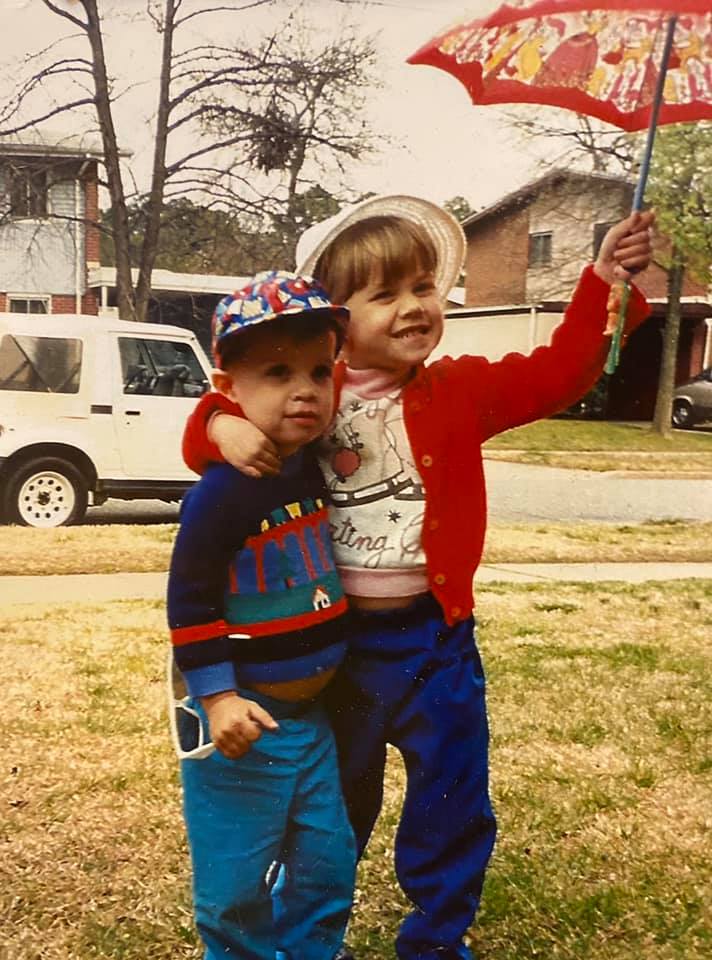 Sermon
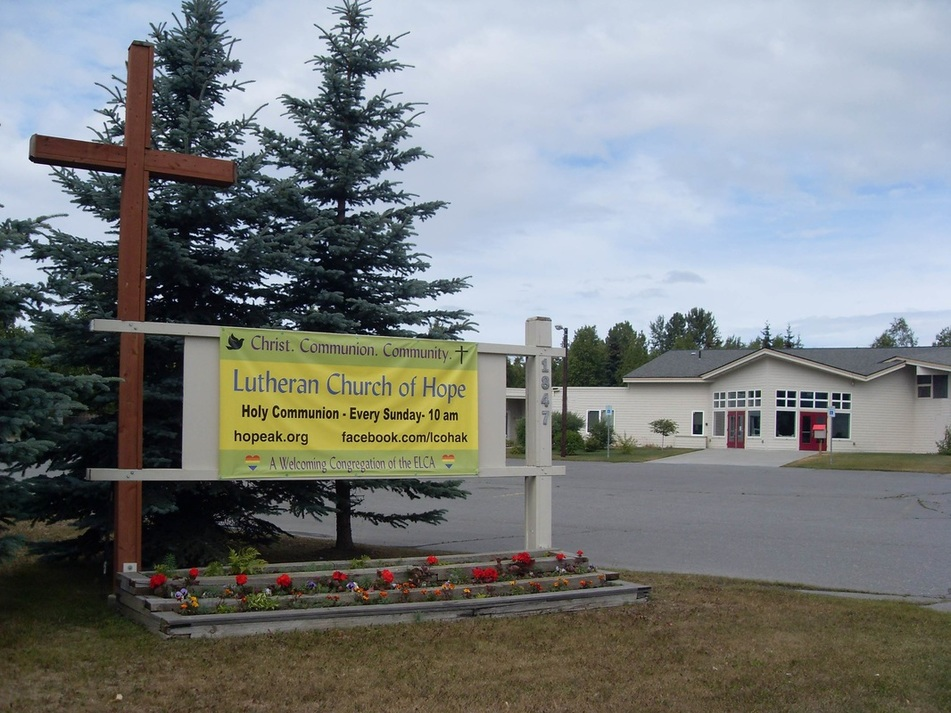 Sermon
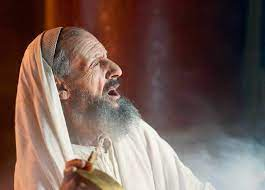 Sermon
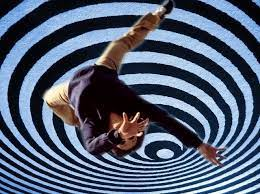 Sermon
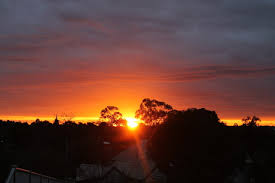 Sermon
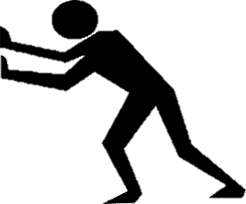 Sermon
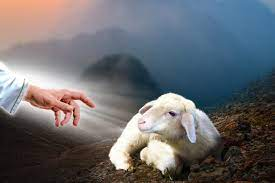 Sermon
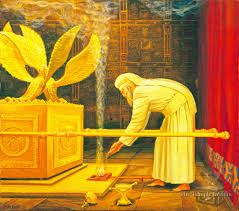 Sermon
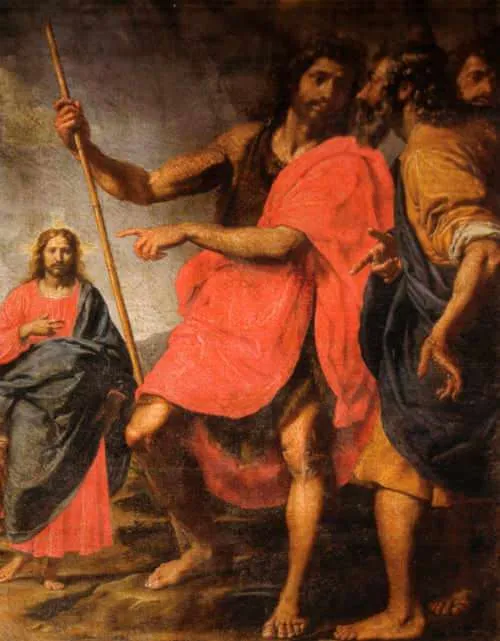 Sermon
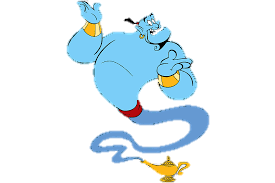 Sermon
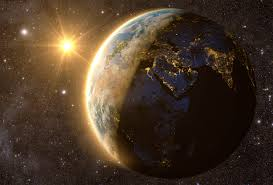 Sermon
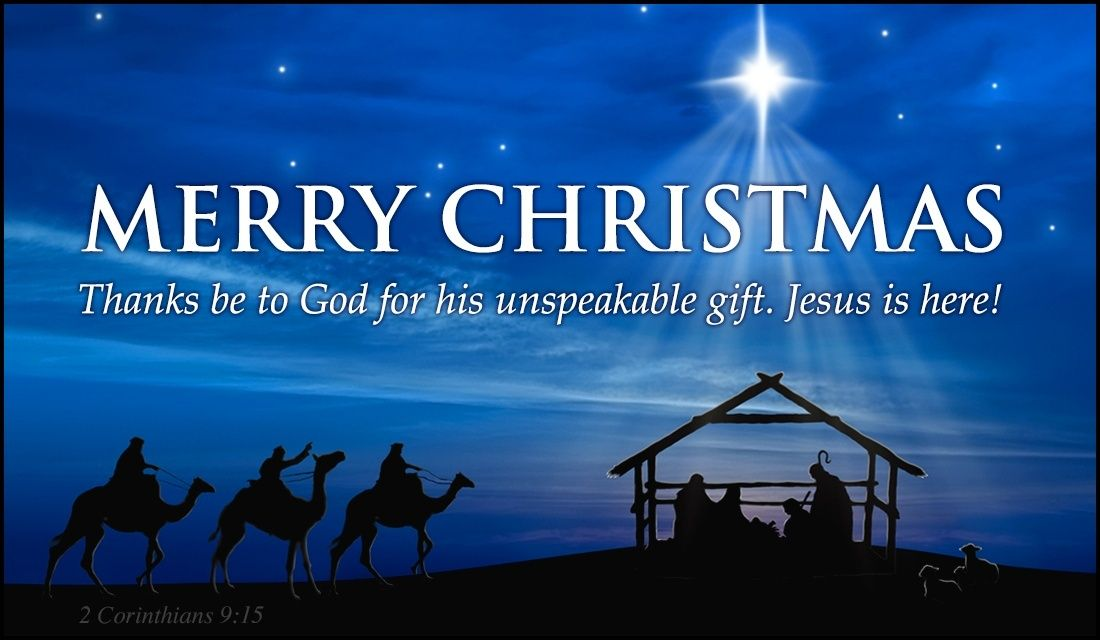 SPECIAL MUSIC
“Would I Know My Savior?”

by

Larry Harter
Hymn of the Day
 “The First Noel”
LBW 56
(Verses 1-4 Only)
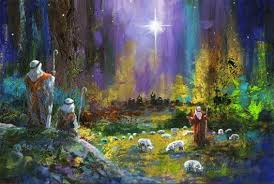 “The First Noel”
LBW 56
1	The first Noel the angel did say
	was to certain poor shepherds                         in fields as they lay;
	in fields where they lay,                             keeping their sheep,
	on a cold winter's night                                   that was so deep.
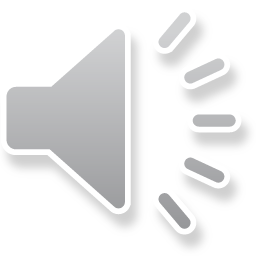 “The First Noel”
LBW 56
Refrían
	Noel, Noel, Noel, Noel!
	Born is the King of Israel.
“The First Noel”
LBW 56
2	They looked up                                                  and saw a star
	shining in the east                                     beyond them far;
	and to the earth                                                  it gave great light,
	and so it continued                                        both day and night.
“The First Noel”
LBW 56
Refrían
	Noel, Noel, Noel, Noel!
	Born is the King of Israel.
“The First Noel”
LBW 56
4	This star drew near                                                        to the northwest,
	o'er Bethlehem                                                        it took its rest;
	and there it did                                                                     both stop and stay
	right over the place                                      where Jesus lay.
“The First Noel”
LBW 56
Refrían
	Noel, Noel, Noel, Noel!
	Born is the King of Israel.
“The First Noel”
LBW 56
3	And by the light                                                         of that same star
	three wise men came                                from country far;
	to seek for a king                                                                      was their intent,
	and to follow the star                              wherever it went.
“The First Noel”
LBW 56
Refrían
	Noel, Noel, Noel, Noel!
	Born is the King of Israel.
APOSTLE’S CREED
C:	I believe in God, the Father almighty, creator of heaven and earth.
APOSTLE’S CREED
C:	I believe in Jesus Christ, his only Son, our Lord.  He was conceived by the power of the Holy Spirit and born of the virgin Mary.  He suffered under Pontius Pilate, was crucified, died, and was buried.
APOSTLE’S CREED
C:	He descended into hell.  On the third day he rose again.  He ascended into heaven, and is seated at the right hand of the Father.  He will come again to judge the living and the dead.
APOSTLE’S CREED
C:	I believe in the Holy Spirit, the holy catholic Church, the communion of saints, the forgiveness of sins, the resurrection of the body, and the life everlasting.  Amen.
NICENE CREED
C:	We believe in one God, the Father, the Almighty, maker of heaven and earth, of all that is, seen and unseen.
NICENE CREED
C:	We believe in one Lord, Jesus Christ, the only Son of God, eternally begotten of the Father, God from God, Light from Light, true God from true God, begotten, not made, of one Being with the Father.
NICENE CREED
C:	Through him all things were made. For us and for our salvation he came down from heaven; by the power of the Holy Spirit he became incarnate from the virgin Mary, and was made man. For our sake he was crucified under Pontius Pilate;
NICENE CREED
C:	he suffered death and was buried. On the third day he rose again in accordance with the Scriptures; he ascended into heaven and is seated at the right hand of the Father. He will come again in glory to judge the living and the dead, and his kingdom will have no end.
NICENE CREED
C:	We believe in the Holy Spirit, the Lord, the giver of life, who proceeds from the Father and the Son. With the Father and the Son he is worshiped and glorified. He has spoken through the prophets. We believe in one holy catholic and apostolic Church.
NICENE CREED
C:	We acknowledge one Baptism for the forgiveness of sins. We look for the resurrection of the dead, and the life of the world to come. Amen.
PRAYERS OF INTERCESSION
Each petition will end with the words, 
A:	God of Promise,

 The congregation will respond with:  

C:	In mercy, hear our prayer.
PRAYERS OF INTERCESSION
The prayer concludes…

P:	We lift all our prayers, spoken and unspoken, into your loving arms, trusting in your love and mercy, through Jesus Christ, our Savior.

C:	Amen.
SHARING OF THE Peace
The Sharing of the Peace that began when the congregation arrived is now shared with the Pastor at this time...
P:	The peace of the Lord be with you always.

C:	And also with you.
OFFERING
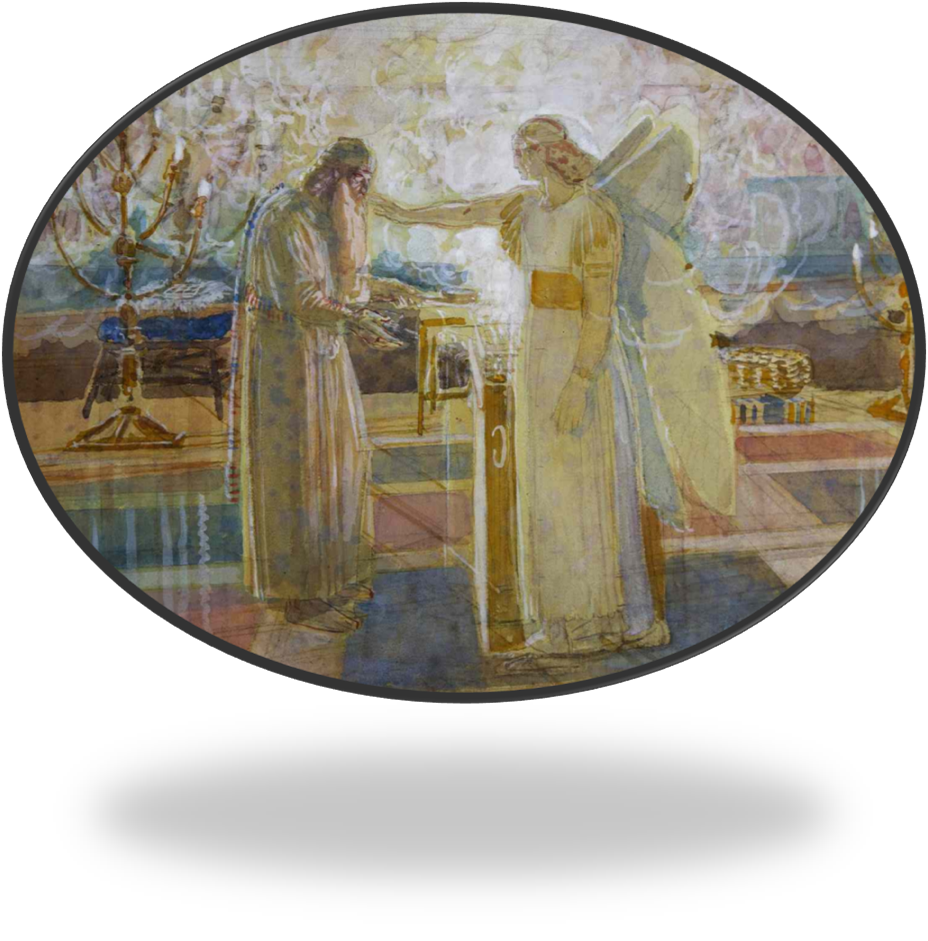 [Speaker Notes: Image: Five Loaves by Caroline Coolidge Brown. Copyright © Caroline Coolidge Brown. All rights reserved. Used by permission of the artist.]
OFFERING PRAYER
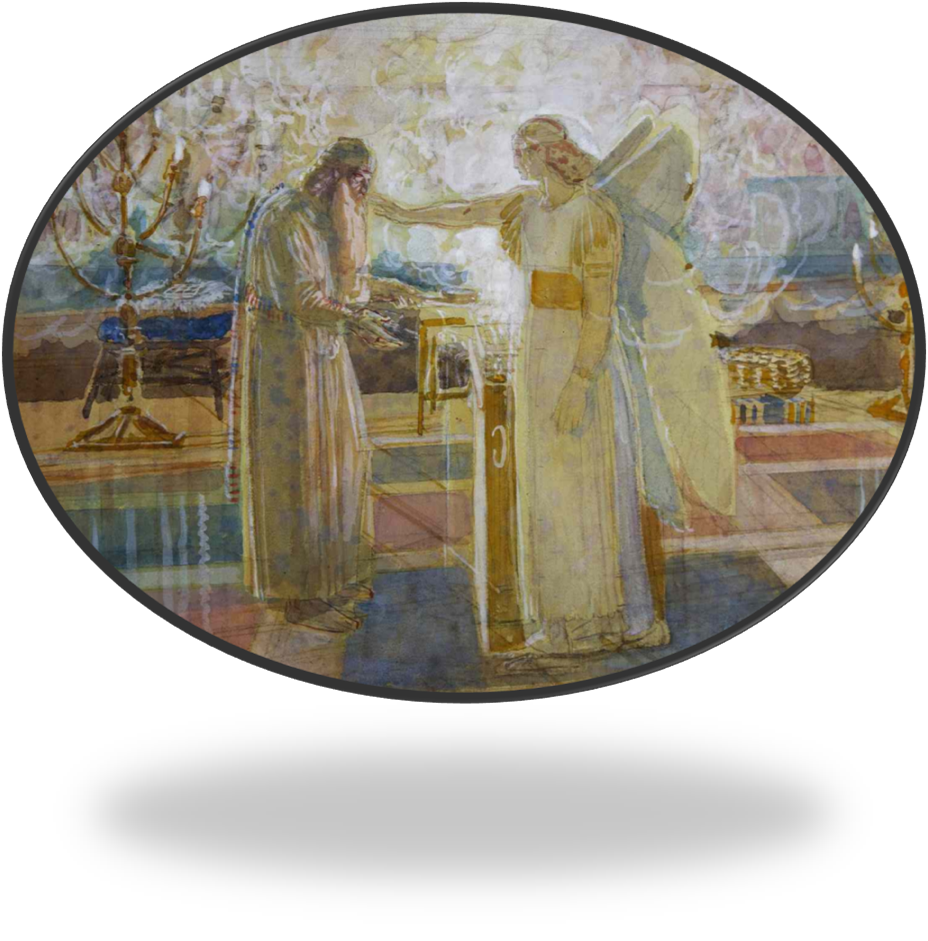 [Speaker Notes: Image: Five Loaves by Caroline Coolidge Brown. Copyright © Caroline Coolidge Brown. All rights reserved. Used by permission of the artist.]
THE GREAT THANKSGIVING
All the Baptized are welcome to celebrate this Holy Meal.
DIALOGUE
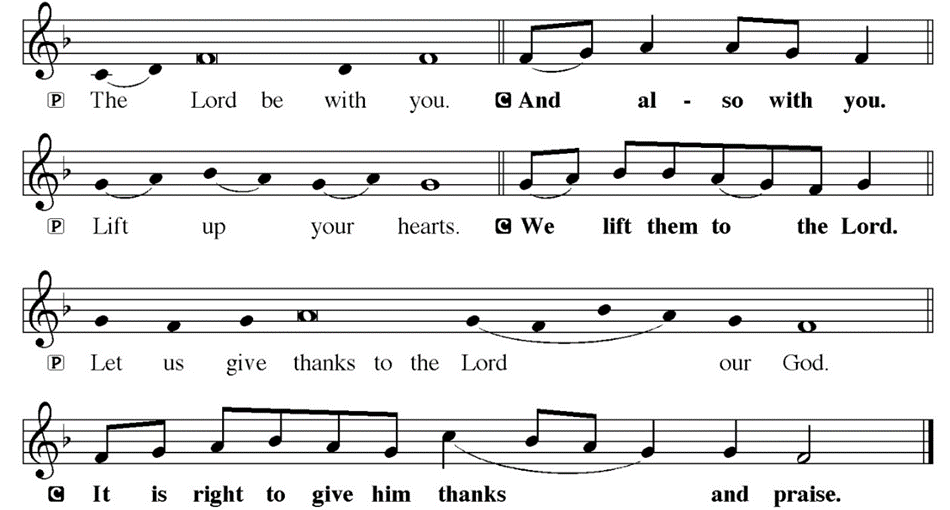 THE PREFACE
P:	It is indeed right and salutary…

… we praise your name and join their unending hymn.
THE SANCTUS
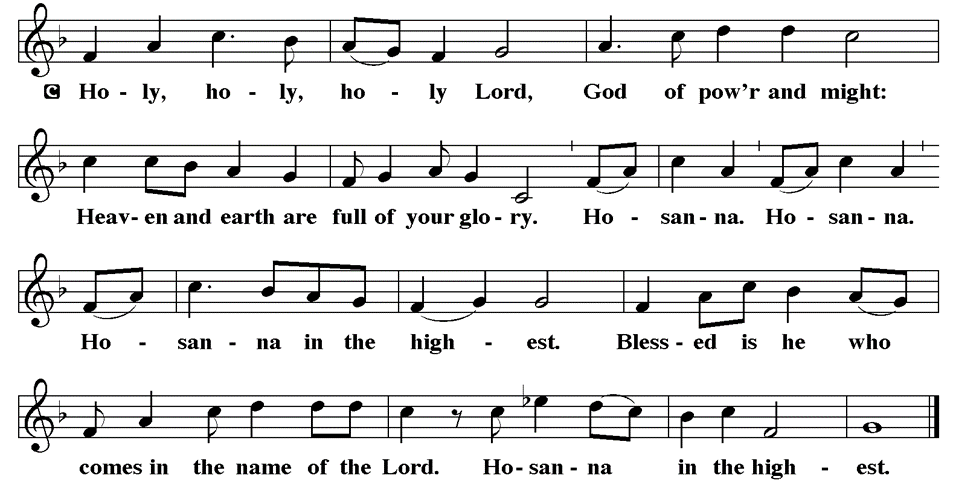 EUCHARISTIC PRAYER
P:	Holy God, the beginning and the end…

 				…both now and forever,
 
C:	Amen.
THE LORD’S PRAYER
C:	Our Father, who art in heaven, hallowed be thy name, thy kingdom come, thy will be done, on earth as it is in heaven.  Give us this day our daily bread; and forgive us our trespasses, as we forgive those who trespass against us; and lead us not into temptation, but deliver us from evil.
THE LORD’S PRAYER
C:	For thine is the kingdom, and the power, and the glory, forever and ever.  Amen.
INVITATION TO COMMUNION
P:	Come feast at the table of life, where Jesus meets us in the bread and wine, and rejoices with us in his promise of everlasting life. All is prepared for you. Receive this gift of love.
COMMUNION DISTRIBUTION
All will commune “At the Rail”. 
The bread may be broken for distribution.  As the ministers give the bread and wine, they say these words :
The body of Christ, given for you.
The blood of Christ, shed for you.
The communicant may say: Amen.
POST COMMUNION BLESSING
P:	May this body and blood of our Lord and Savior, Jesus Christ, strengthen, keep, and unity us, ☩ now and forever,

C:	Amen.
POST COMMUNION CANTACLE
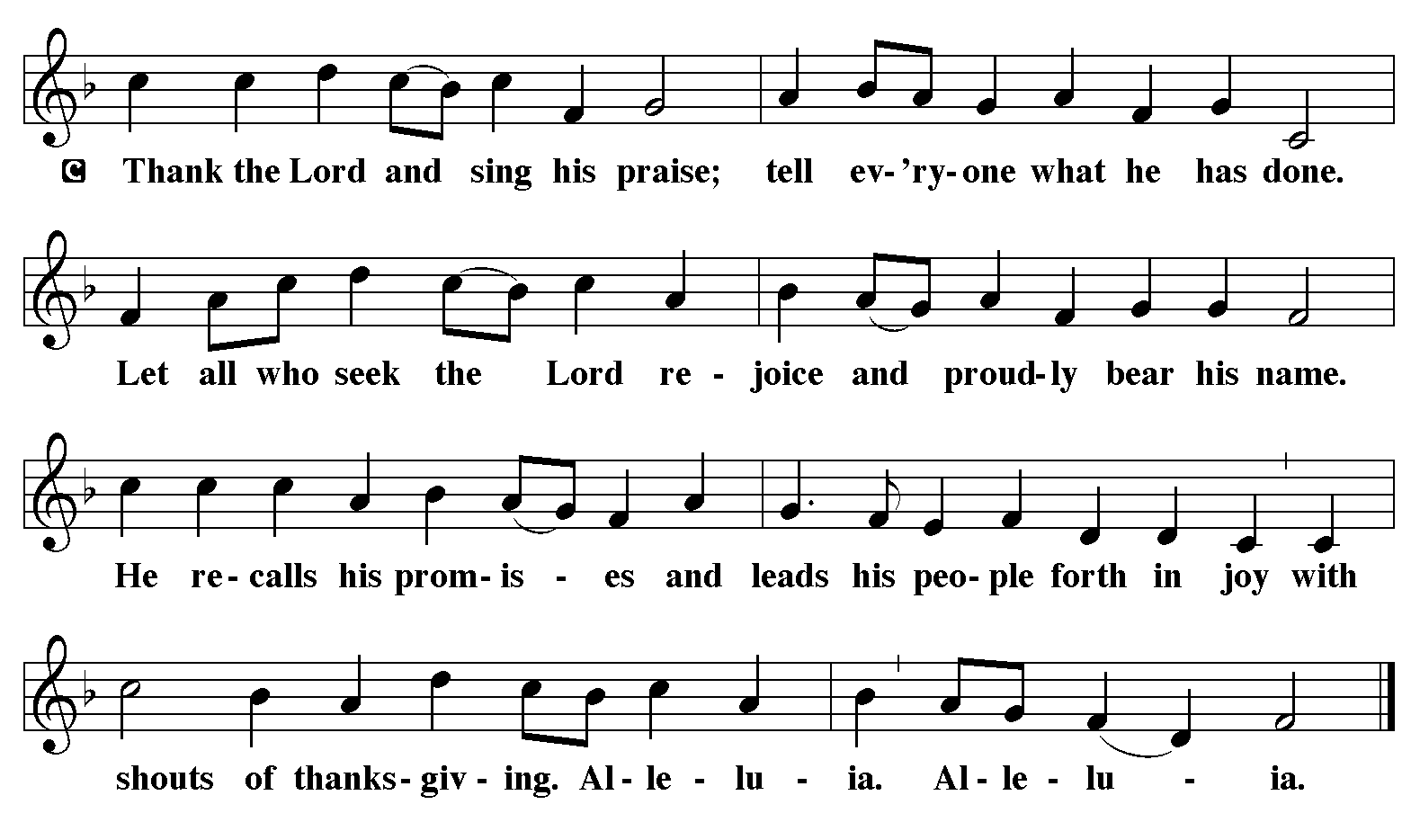 POST COMMUNION CANTACLE
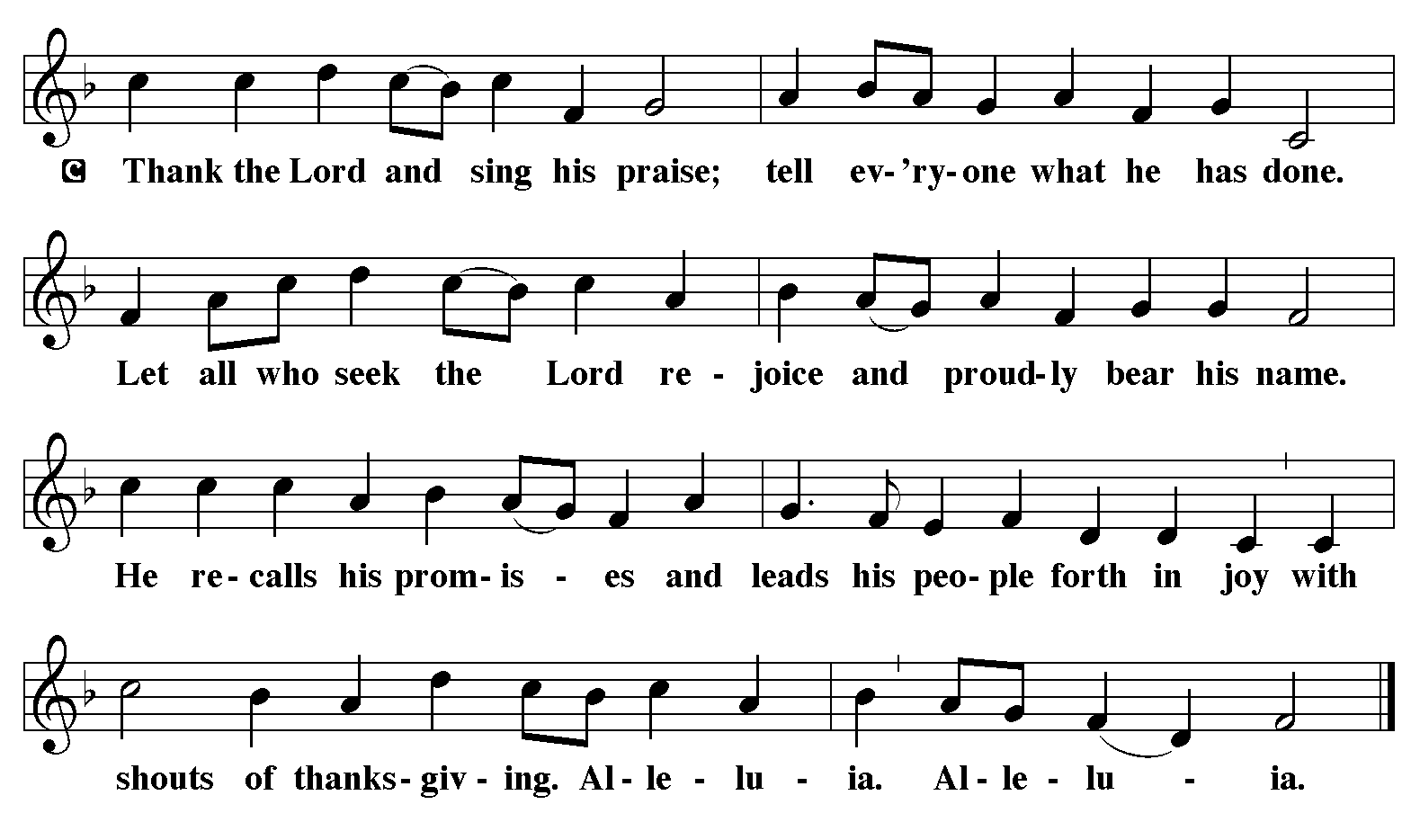 POST COMMUNION PRAYER
P:	Let us pray…  Generous God, in bread and cup you have revealed your glory for all people to see together.  Nourished by this meal, send us out to proclaim your good news of liberation and release, brought to birth in Jesus Christ our Savior.
 
C:	Amen.
ANNOUNCEMENTS
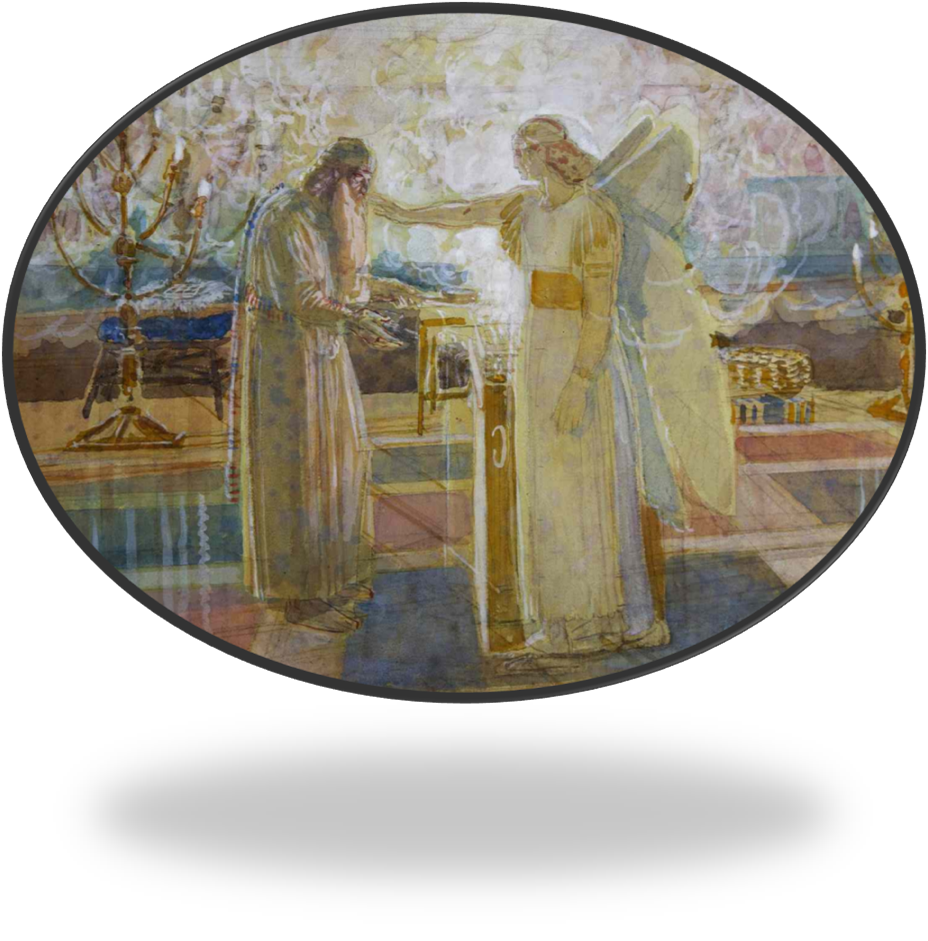 [Speaker Notes: Image: Five Loaves by Caroline Coolidge Brown. Copyright © Caroline Coolidge Brown. All rights reserved. Used by permission of the artist.]
SENDING BLESSING
P:	The God of peace bless you, the love of Christ sustain you in hope, and the anointing of the Spirit  ☩ remain upon you now and forever.

C:	Amen.
Sending Song
“Joy to the World”
LBW 39
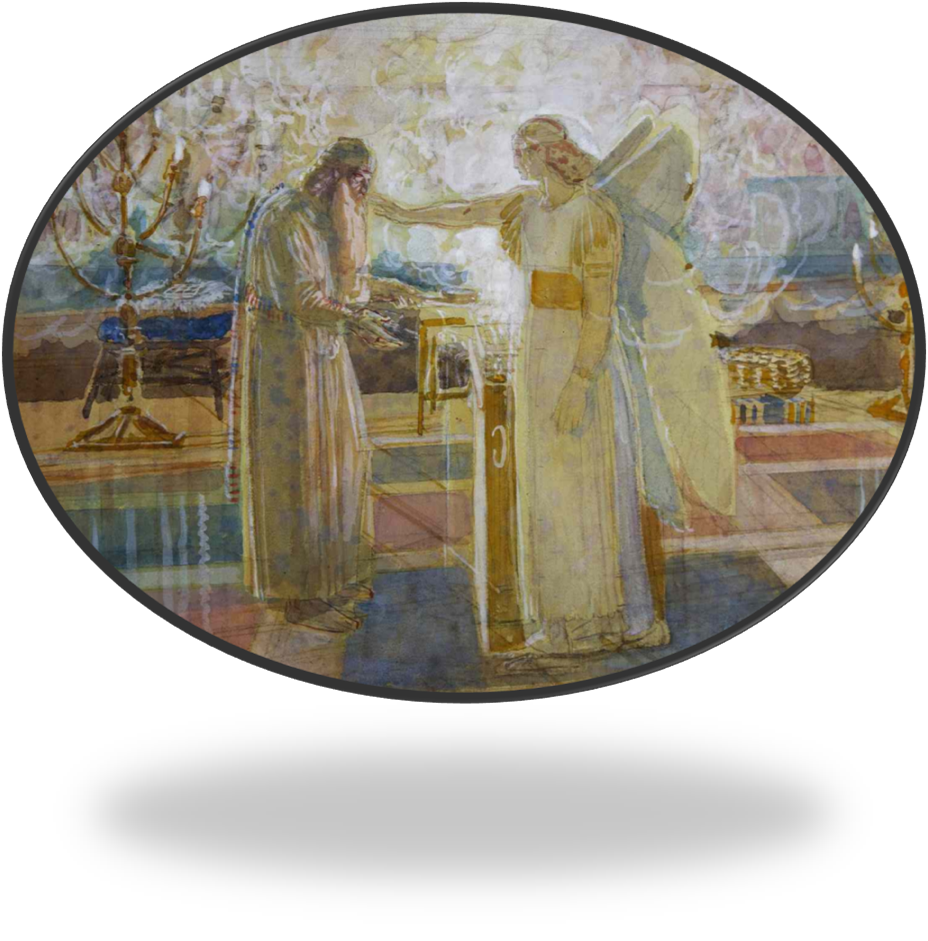 [Speaker Notes: Image: Five Loaves by Caroline Coolidge Brown. Copyright © Caroline Coolidge Brown. All rights reserved. Used by permission of the artist.]
“Joy to the World”                               LBW 39
1	Joy to the world, the Lord is come!
	Let earth receive her king;
	let ev'ry heart prepare him room
	and heav'n and nature sing,
	and heav'n and nature sing,
	and heav'n, and heav’n                                   and nature sing.
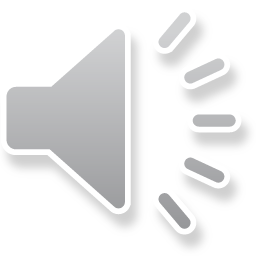 [Speaker Notes: Image: Preparing yeast dough. Copyright © tomasworks/iStock/Thinkstock. Used by permission.]
“Joy to the World”                               LBW 39
2	Joy to the earth, the Savior reigns!
	Let all their songs employ,
	while fields and floods,                                rocks, hills, and plains
	repeat the sounding joy,
	repeat the sounding joy,
	repeat, repeat the sounding joy.
[Speaker Notes: Image: Preparing yeast dough. Copyright © tomasworks/iStock/Thinkstock. Used by permission.]
“Joy to the World”                               LBW 39
3	No more let sin and sorrow grow
	nor thorns infest the ground;
	he comes to make his blessings flow
	far as the curse is found,
	far as the curse is found,
	far as, far as the curse is found.
[Speaker Notes: Image: Preparing yeast dough. Copyright © tomasworks/iStock/Thinkstock. Used by permission.]
“Joy to the World”                               LBW 39
4	He rules the world                                                   with truth and grace
	and makes the nations prove
	the glories of his righteousness
	and wonders of his love,
	and wonders of his love,
	and wonders, wonders of his love.
[Speaker Notes: Image: Preparing yeast dough. Copyright © tomasworks/iStock/Thinkstock. Used by permission.]
DISMISSAL
P:	…  Depart in Christ’s Love.

C:	Seeking, welcoming, and serving all.  Amen!
POSTLUDE
Pre-Recorded By 
Roxanne Groff
From sundaysandseasons.com.  Copyright © 2023 Augsburg Fortress. All rights reserved. Reprinted by permission under Augsburg Fortress Liturgies Annual License #SAS023830.  New Revised Standard Version Bible, Copyright © 1989, Division of Christian Education of the National Council of the Churches of Christ in the United States of America. Used by permission. All rights reserved.  Revised Common Lectionary, Copyright © 1992 Consultation on Common Texts, admin Augsburg Fortress. Used by permission.